Drug Therapy 
of 
Heart Failure
Prof. Abdulrahman Almotrefi
1
Learning objectives

By the end of this lecture, students should be able to: 

-  Describe  the different classes of drugs used for treatment of acute & chronic heart failure and their mechanism of action

Understand their pharmacological effects, clinical  
   uses, adverse effects and their interactions with  
   other drugs
HEART FAILURE
?
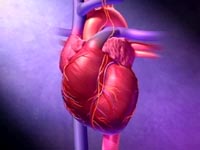 Inability of the heart to maintain an adequate cardiac output to meet the metabolic demands of the body.
CAUSES OF HEART FAILURE
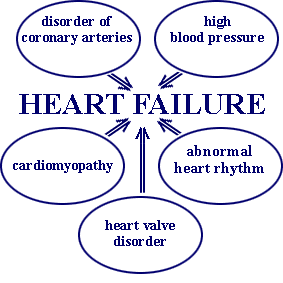 Symptoms of Heart failure
-  Tachycardia
-  Decreased exercise tolerance  	(rapid fatigue)
-  Dyspnea ( pulmonary congestion ) 
-  Peripheral edema
-  Cardiomegaly
5
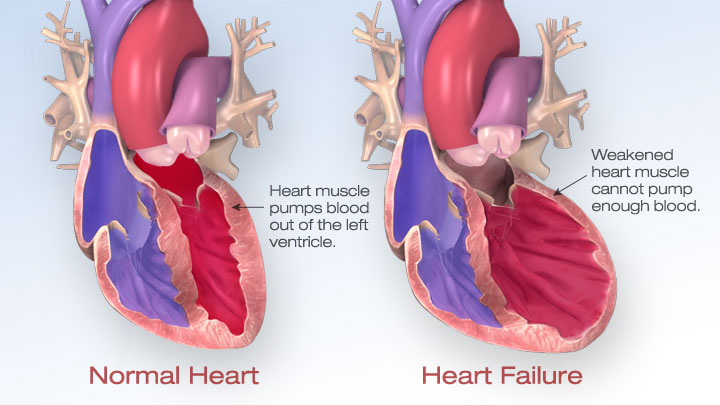 6
Pathophysiology of CHF
 Force of contraction
Low C.O.
 Carotid sinus firing
 Renal blood flow
Activate sympathetic system
 Sympathetic discharge
Activate renin-angiotensin-
Aldosterone system
ALDOST.
Ag. II
Remodeling
Salt & Water
Retention 
Volume expansion
Vasoconstriction
 Force of 
Cardiac .cont.
 HR
Venous VC
Arterial VC
 Preload
 Preload
 Afterload
Factors affecting cardiac output and
heart failure

1-  Preload

2-  Afterload

3-  Cardiac contractility
8
Drugs used in treatment of heart failure


I- Drugs that decrease preload:
 1  -   Diuretics
 2  -   Aldosterone antagonists
 3  -   Venodilators
II- Drugs that decrease afterload:
   1 -  Arteriodilators
9
Drugs used in treatment of heart failure

III- Drugs that decrease both preload & afterload:
       ( Combined arteriolo- & venodilators )

1-  Angiotensin converting enzyme (ACE) inhibitors
2-  Angiotensin receptor antagonists
3-  α1-adrenoceptor antagonists
4-  Direct vasodilators
10
Drugs used in treatment of heart failure


IV-  Drugs that  increase contractility:

1-  Cardiac glycosides (digitalis)

2-  β- adrenoceptor agonists

   3-  Phosphodiesterase inhibitors
11
I- Drugs  that  decrease preload
1-Diuretics:
Mechanism of action in heart failure :

reduce salt and water retention

decrease ventricular preload and venous pressure

reduction of cardiac size   

Improvement of cardiac performance
12
I- Drugs  that  decrease preload

1-Diuretics:
Chlorothiazide

   - first-line agent in heart failure therapy

   - used in volume overload ( pulmonary and/ or  
     peripheral edema )

  -  used in mild congestive heart failure
13
I- Drugs  that  decrease preload
1-Diuretics:
 Furosemide

-   a  potent diuretic
used for immediate reduction of pulmonary congestion & severe edema associated with :
          - acute heart failure 
          - moderate & severe chronic failure
14
I- Drugs  that  decrease preload

 2-Aldosterone antagonists:

 Spironolactone
 -  nonselective antagonist of aldosterone receptor
 -  a potassium sparing diuretic
 -  improves survival in advanced heart failure
15
I- Drugs  that  decrease preload
 2-Aldosterone antagonists:

Eplerenone 
-  a new selective aldosterone receptor antagonist
 ( does not inhibit other hormones such as  
   estrogens & androgens)

- indicated to improve survival of stable patients with congestive heart failure
16
I- Drugs  that  decrease preload

3-Venodilators:
 Nitroglycerine 
 Isosorbide dinitrate

used I.V. for severe heart failure when the  
    main symptom is dyspnea due to pulmonary  
    congestion

dilates venous blood vessels and reduce  
    preload
17
II- Drugs  that  decrease afterload

1- Arteriodilators:

   Hydralazine

-  used when the main symptom is rapid 
   fatigue due to low cardiac output


reduce peripheral vascular resistance
18
III- Drugs that decrease both 
preload & afterload
 
1-Angiotensin converting enzyme (ACE) inhibitors:

 - considered as first-line drugs for    
   chronic heart failure along with diuretics 

first-line drugs for hypertension therapy
19
Angiotensin converting enzyme inhibitors
MECHANISM OF ACTION
VASOCONSTRICTION
VASODILATATION
ALDOSTERONE
VASOPRESSIN
SYMPATHETIC
Angiotensinogen
RENIN
BRADYKININ
Angiotensin I
A.C.E.
Inhibitor
Breackdown
ANGIOTENSIN II
ACE Inhibitors
Pharmacological actions:

1 - Decrease peripheral resistance ( Afterload )
2 - Decrease Venous return ( Preload)
3 - Decrease sympathetic activity 
4- Inhibit cardiac and vascular remodeling 
    associated with chronic heart failure
                          
     Decrease in mortality rate
21
ACE Inhibitors

Pharmacokinetics:
Captopril, Enalapril and Ramipril 
 - rapidly absorbed from GIT after oral administration.
-  food reduce their bioavailability
 Enalapril , Ramipril  
-  prodrugs, converted to their active metabolites in liver 
-  have long half-life & given once daily
22
ACE Inhibitors

Adverse effects:
1-  acute renal failure, especially in patients
     with renal artery stenosis 

2-  hyperkalemia, especially in patients with 
      renal insufficiency or diabetes 

3- severe hypotension in hypovolemic patients  
    (due to diuretics, salt restriction or     
     gastrointestinal fluid loss)
23
ACE Inhibitors

Adverse effects:

   4-  dry cough sometimes with wheezing

   5-  angioneurotic edema ( swelling in the      
         nose , throat, tongue, larynx)

   6-  dysgeusia ( reversible loss or altered taste)
24
ACE Inhibitors

Contraindications:


 -  during the second and third trimesters 
    of pregnancy 
    ( due to the risk of : fetal hypotension
      renal failure & malformations )

 -  renal artery stenosis
25
III- Drugs that decrease both 
preload & afterload
2- Angiotensin receptor blockers (ARBs) : 

Losartan,  Valsartan , Irbesartan 
 
Mechanism of action: 
    
  -  block AT1 receptors 
  -  decrease action of angiotensin II
26
III- Drugs that decrease both 
preload & afterload
 
3- α-ADRENOCEPTOR BLOCKERS :
      
Prazosin

 - blocks α- receptors in arterioles and venules
 
 - decrease both afterload & preload
27
III- Drugs that decrease both 
preload & afterload
 
  4- Direct acting vasodilators:
  
Sodium nitroprusside
 
- given I.V. for acute or severe heart failure 
- acts immediately and effects lasts for 1-5 min.
28
IV-  Drugs that  increase contractility
1- Cardiac glycosides ( digitalis) :

  Digoxin

-increases the force of myocardial contraction     		   ( +ve inotropic effect )
Mechanism of action : 
-  Inhibit Na+ / K+ ATPase enzyme 
          ( the sodium pump )
29
MECHANISM OF ACTION OF DIGOXIN
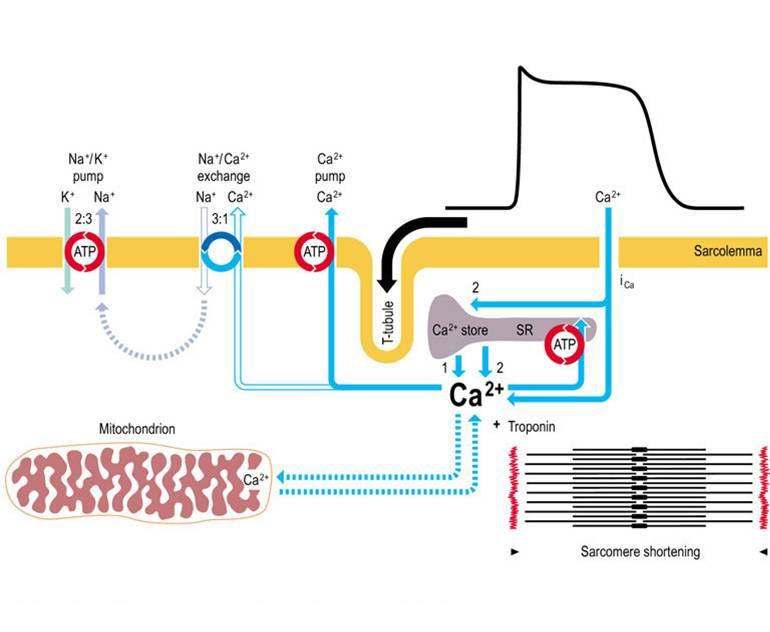 IV-  Drugs that  increase contractility

1- Cardiac glycosides ( digitalis) : 

Digoxin
 Therapeutic uses:
-  Congestive heart failure
-  has narrow therapeutic index
31
IV-  Drugs that  increase contractility

1- Cardiac glycosides ( digitalis) : 
Digoxin
Adverse effects (Cardiac):

- digitalis-induced arrhythmias
           - extrasystoles
           - coupled beats  (Bigeminal rhythm)
           - ventricular tachycardia or fibrillation 
           - cardiac arrest
32
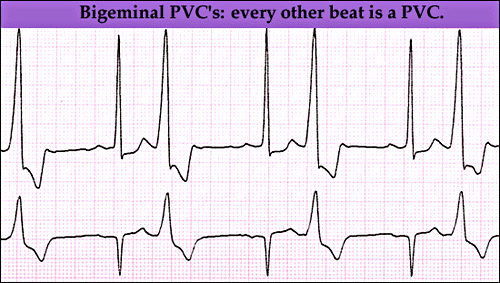 33
IV-  Drugs that  increase contractility
1- Cardiac glycosides ( digitalis) : 
Digoxin
Adverse effects (non-cardiac) :
GIT : 
    anorexia ,nausea, vomiting, diarrhea
CNS:
 headache, visual disturbances, drowsiness
34
IV-  Drugs that  increase contractility
1- Cardiac glycosides ( digitalis) : 
Digoxin
Factors that increase its toxicity:
-  Renal diseases
-  Hypokalemia 
-  Hypomagnesemia 
-  Hypercalemia
35
IV-  Drugs that  increase contractility

2- β-Adrenoceptor agonists:

Dobutamine 
 
Selective β1 agonist 

Uses : Treatment of acute heart failure in   
                cardiogenic shock
36
IV-  Drugs that  increase contractility
3- phosphodiesterase -III inhibitors:
Milrinone
Mechanism of action:
Inhibits phosphodiesterase -III ( cardiac & B. Vessels)   

                                        
 Increase cardiac            dilatation of arteries & veins 
 Contractility                   (reduction of preload & afterload )
37
IV-  Drugs that  increase contractility
3- phosphodiesterase -III inhibitors :
Milrinone

Therapeutic uses:
-   used only intravenously for management of 
 acute heart failure 
not safe or effective in the longer ( > 48 hours) treatment of patients with heart failure
38
IV-  Drugs that  increase contractility
3- phosphodiesterase -III inhibitors :
Milrinone
Adverse effects:
- Hypotension and chest pain (angina?)
Chemical interaction:
- furosemide should not be administered in I.V. lines containing milrinone due to formation of a precipitate

Enoximone & Vesnarinone 
    new drugs in clinical trials
39
The use of β-adrenoceptor blockers 
in heart failure
The elevated adrenergic activity in chronic 
     heart failure patients cause structural  
     remodeling of the heart (cardiac dilatation &    
     hypertrophy)

   β-blockers:
-   reduce the progression of chronic heart failure

not used in acute heart failure
40
The use of β-adrenoceptor blockers 
in heart failure

Mechanism of action of β-blockers in HF:
1-  attenuate cardiac remodeling
2-  slow heart rate, which allows the left ventricle 
     to fill more completely
3-  decrease renin release
                               
reduce mortality & morbidity of patients with HF
41
The use of β-adrenoceptor blockers 
in heart failure
Second generation:
    cardioselective ( β1-receptors )  
         e.g.   Bisoprolol, Metoprolol
-  Third generation:
       have vasodilator actions ( α- blocking effect)
          e.g.   Carvedilol , Nebivolol
42
New drugs for heart failure
1- Natriuretic Peptides:
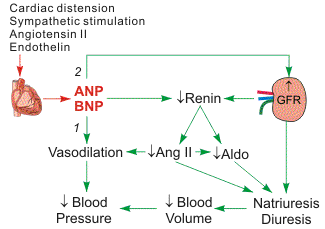 Nesiritide 

BNP* is secreted by 
    the ventricules in 
    response to stretch

elevated BNP is associated with advanced heart failure  ( compensatory mechanism in HF )

* Brain Natriuretic Peptide
43
Natriuretic Peptides
Nesiritide 

a purified preparation of human BNP, manufactured by recombinant DNA technology

↑ cyclic-GMP in vascular smooth muscle, leading to smooth muscle relaxation & reduction
    of preload and afterload

indicated for the treatment of patients with acute decompensated heart failure (ADHF) who have dyspnea at rest or with minimal activity
44
New drugs for heart failure
2- Calcium sensitisers: 

                  Levosimendan

- used in the management of acutely decompensated heart failure (ADHF)
45
New drugs for heart failure
Levosimendan
mechanism of action:
Calcium sensitization
 (improves cardiac contractility without increasing
   oxygen consumption)

potassium-ATP channel opening
(causes vasodilation, improving blood flow to vital organs)

These effects reduce the risk of worsening ADHF or death compared with dobutamine
46
Management of chronic heart failure

  Reduce work load of the heart
  - Limit patient activity
  - Reduce weight
  - Control hypertension
	Restrict  sodium
     Stop smoking
47
Heart Failure Functional Classification
48
Management of chronic heart failure
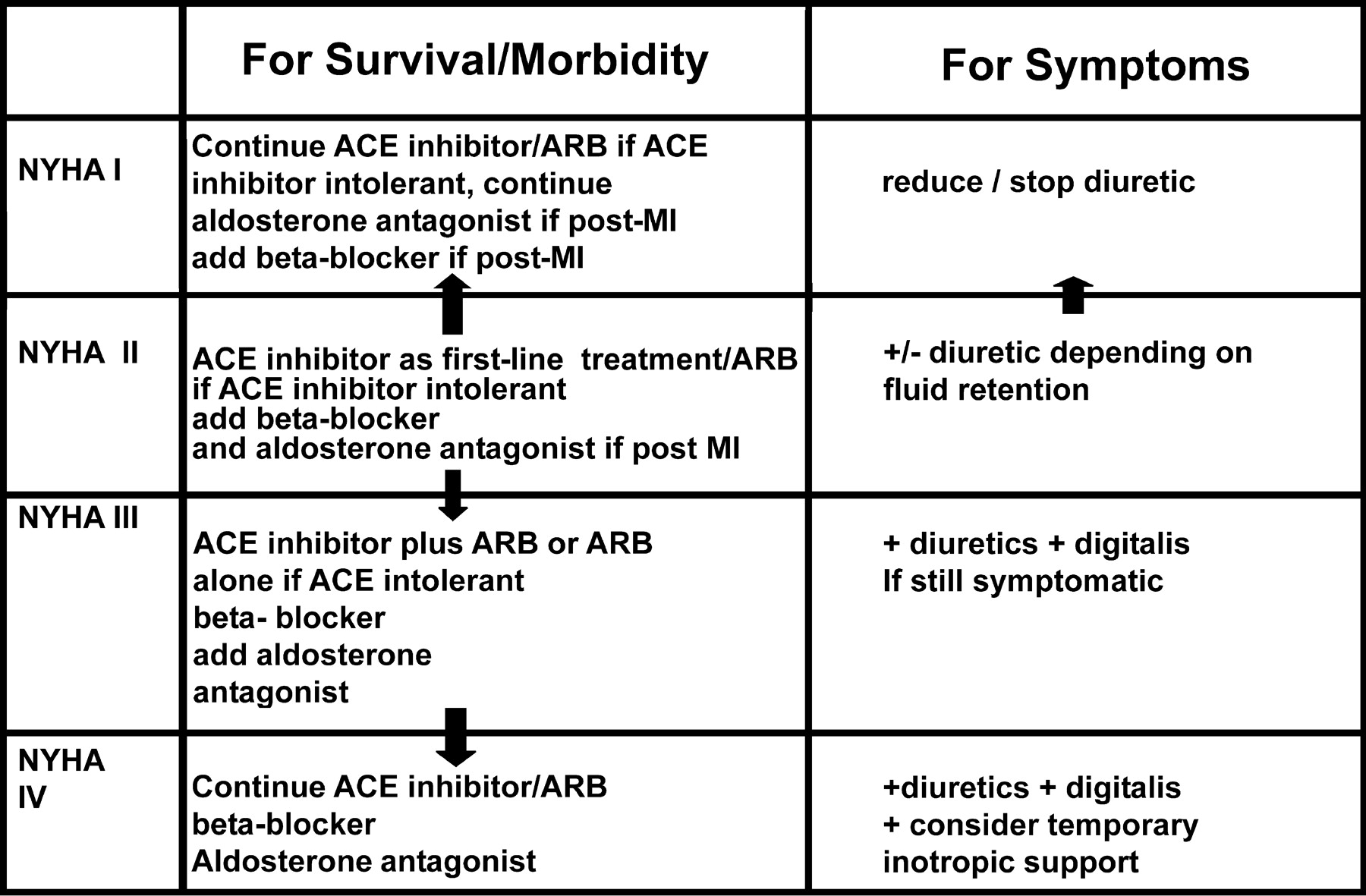 49
Congestive Heart Failure in Black patients
Hydralazine/isosorbide dinitrate 
fixed dose combination  

FDA approved to add to standard therapy for  
    black Americans with congestive heart failure

 ( due to poor response to ACE inhibitors )

should be considered for patients intolerant 
    to ACE inhibitors & ARBs due to 
       renal dysfunction


.
50
Acute decompensated heart failure (ADHF)
a sudden worsening of the signs and symptoms of heart failure, which typically includes:
 difficulty breathing (dyspnea)
 leg or feet swelling
 fatigue

 ADHF is a common and potentially serious cause of acute respiratory distress.
51
Management of Acute decompensated heart failure (ADHF)
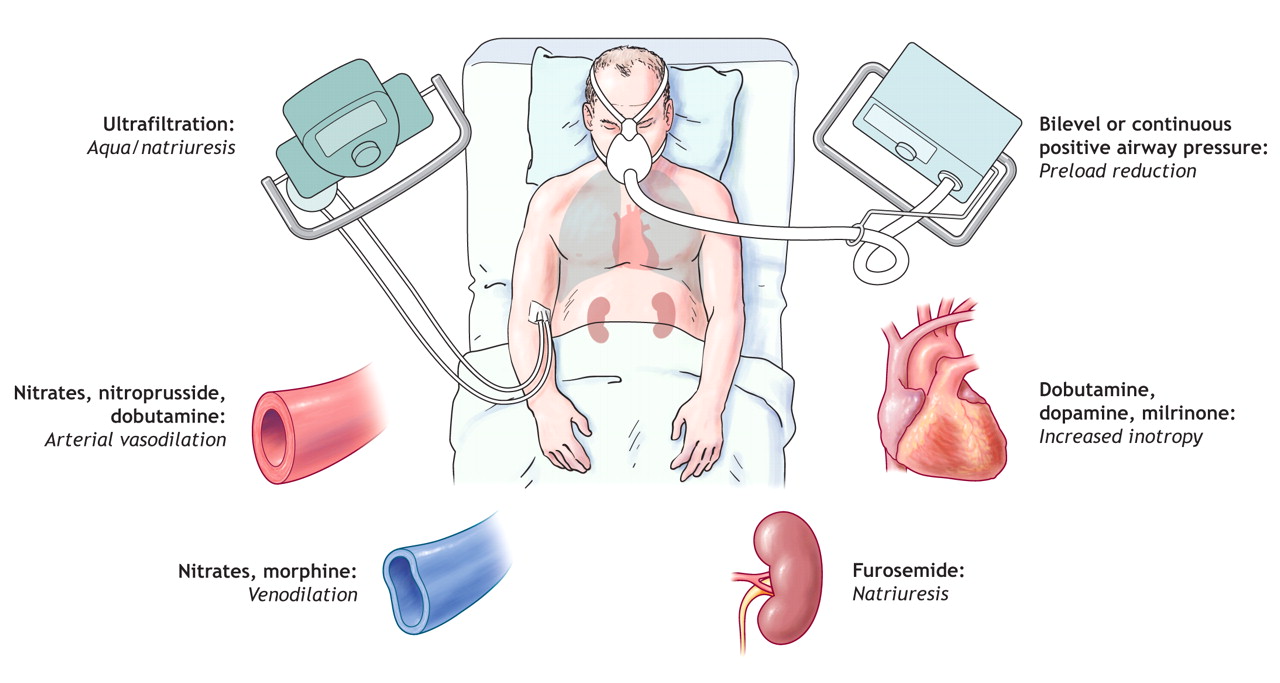 52
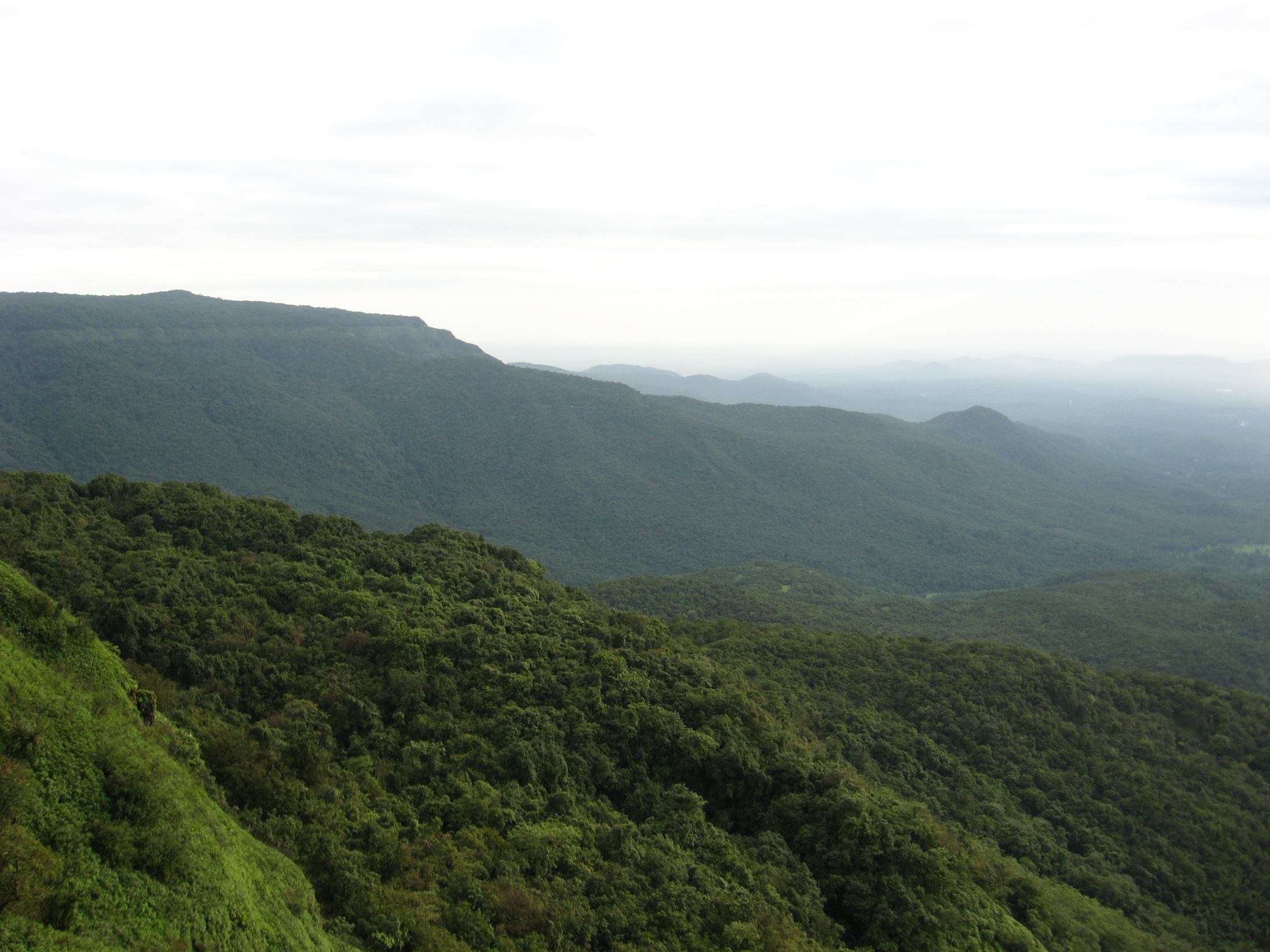 Thank you